Learning intention: To recap the four seasons
Geography
Seasons Quiz
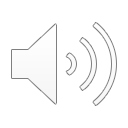 Match the season to the picture:
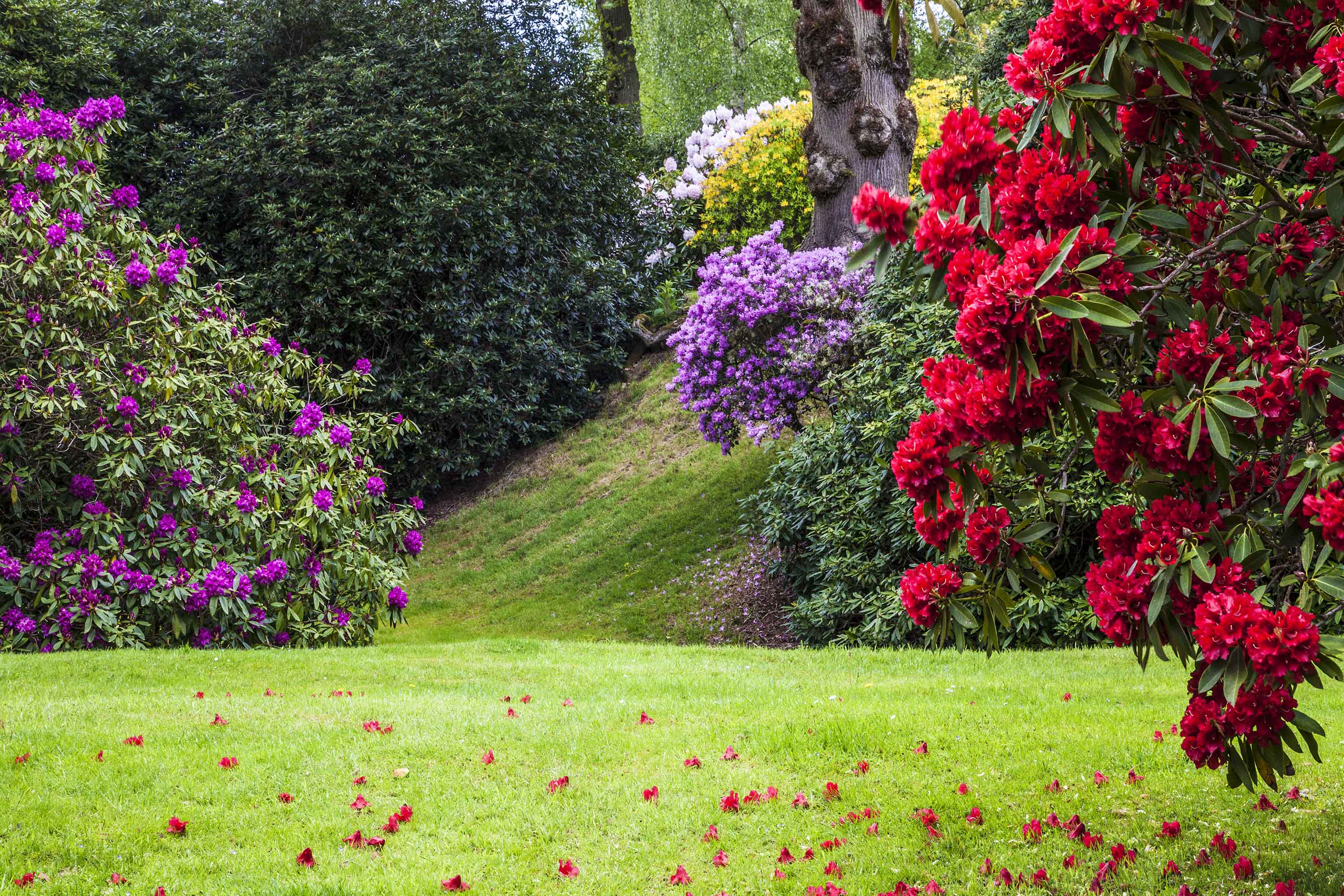 Summer
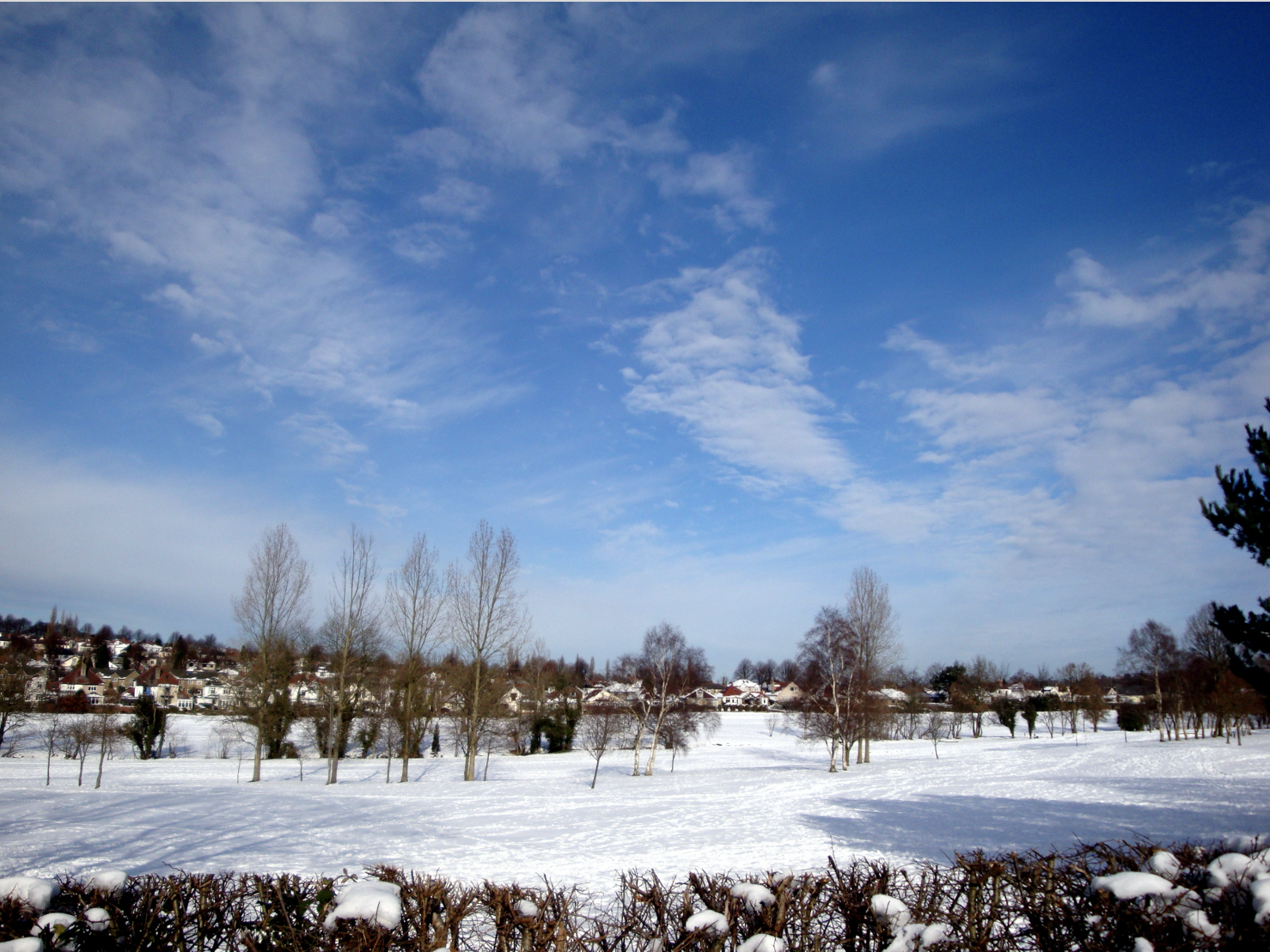 Spring
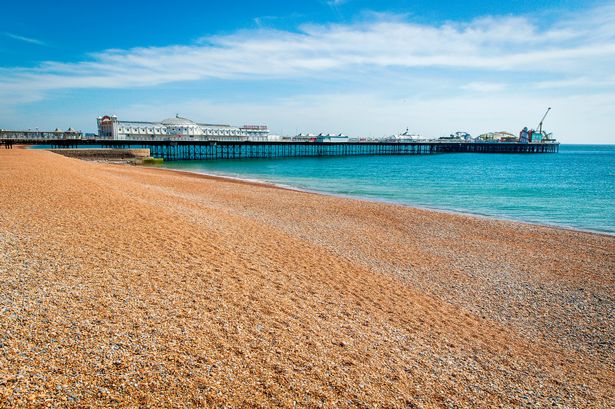 Autumn
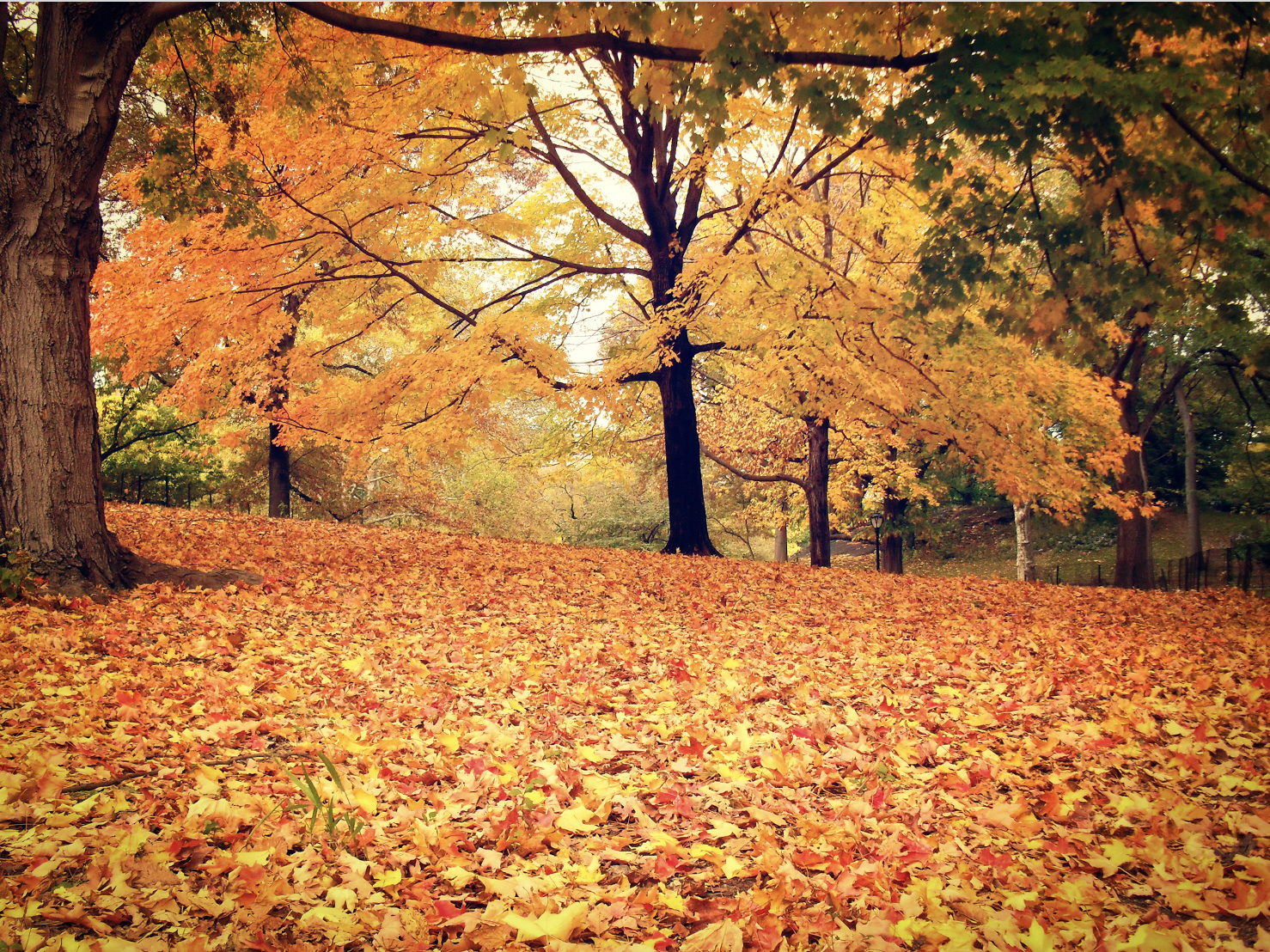 Winter
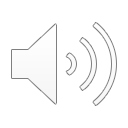 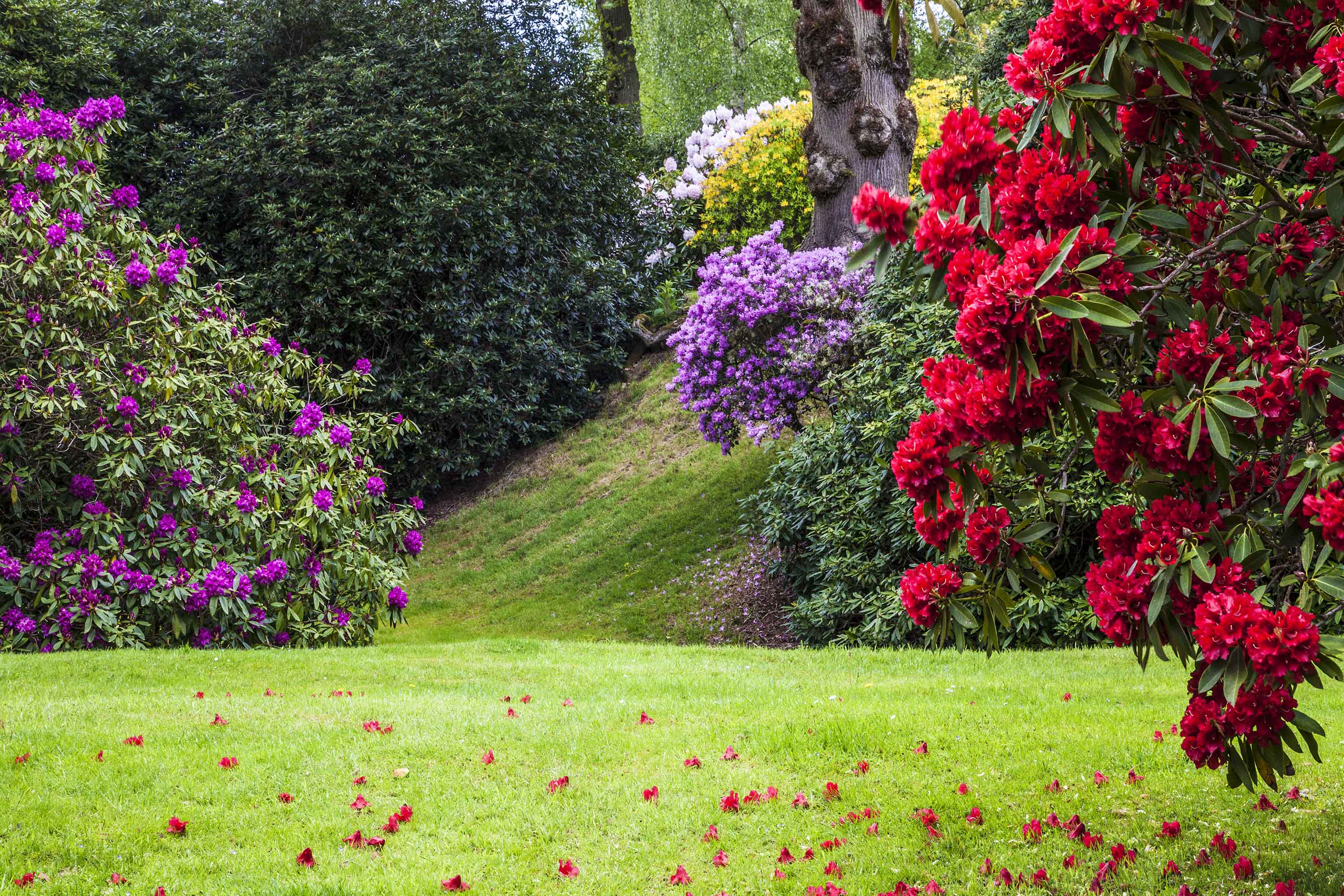 Spring
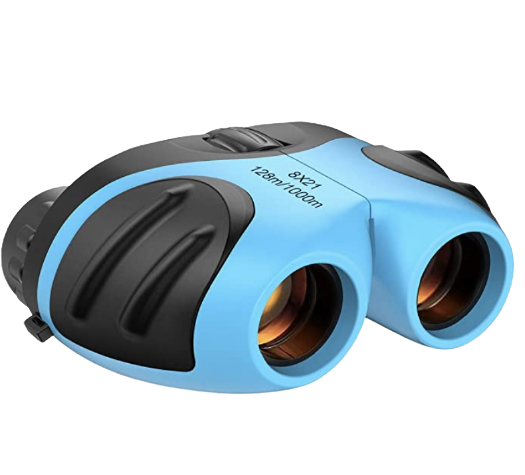 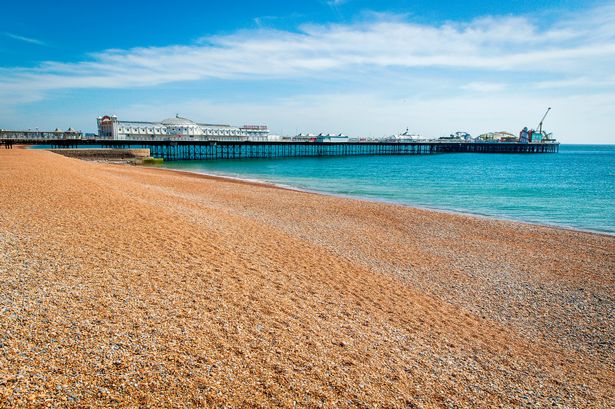 Summer
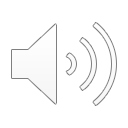 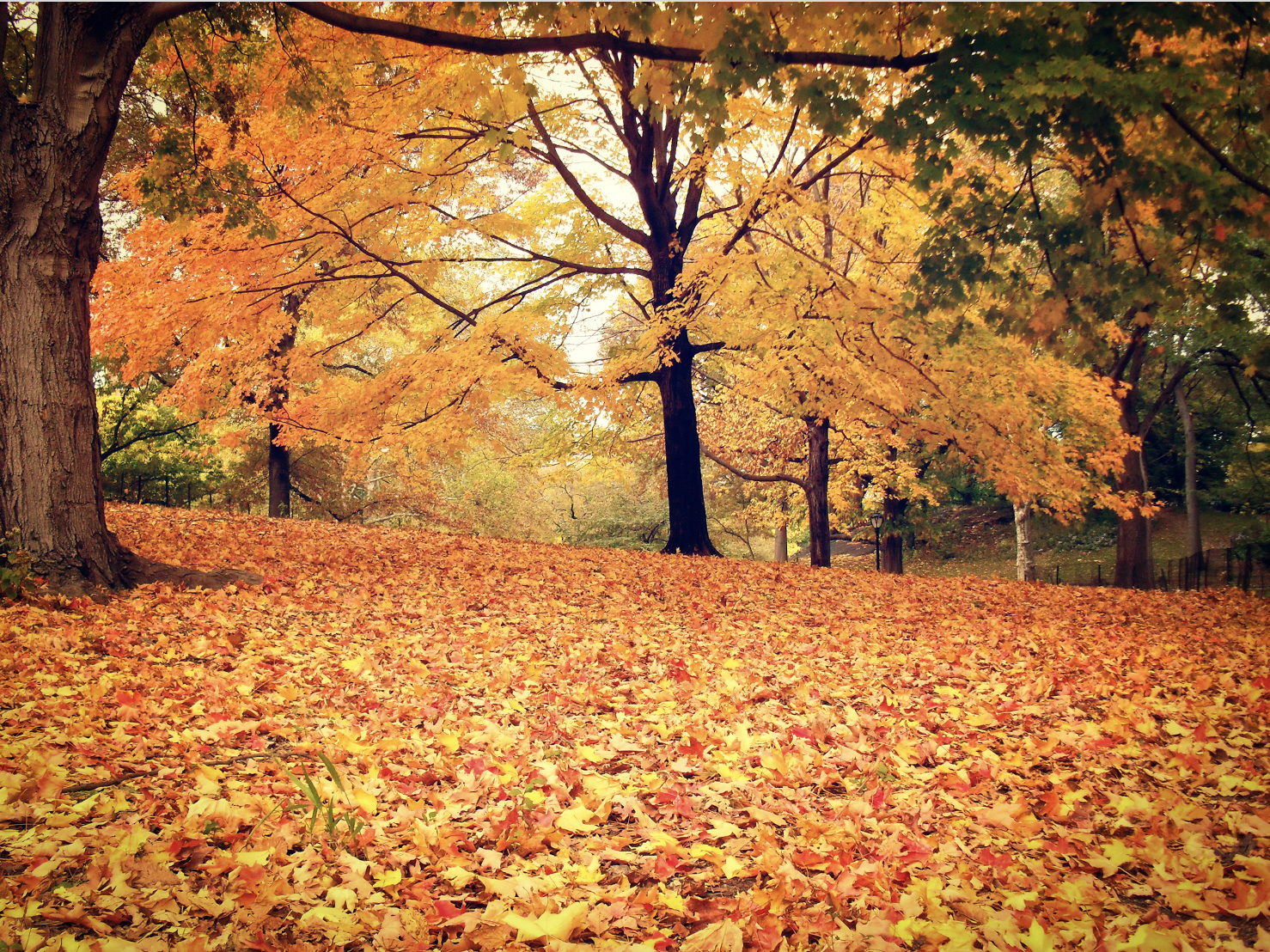 Autumn
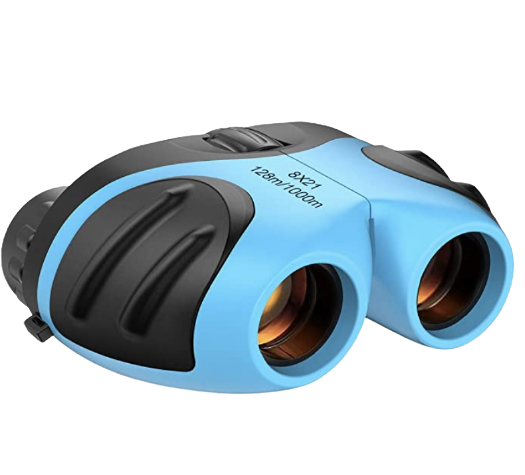 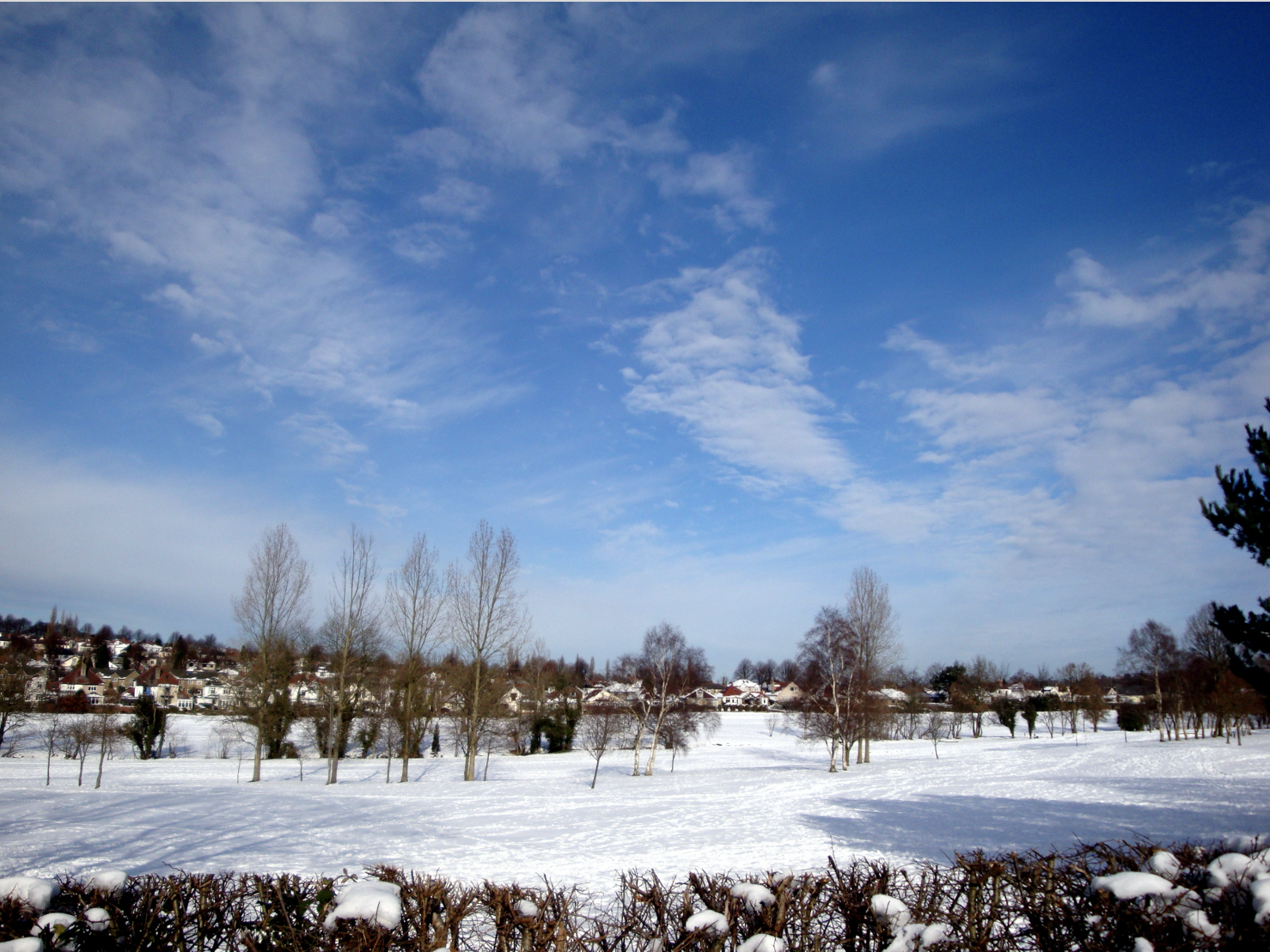 Winter
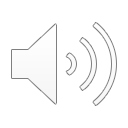 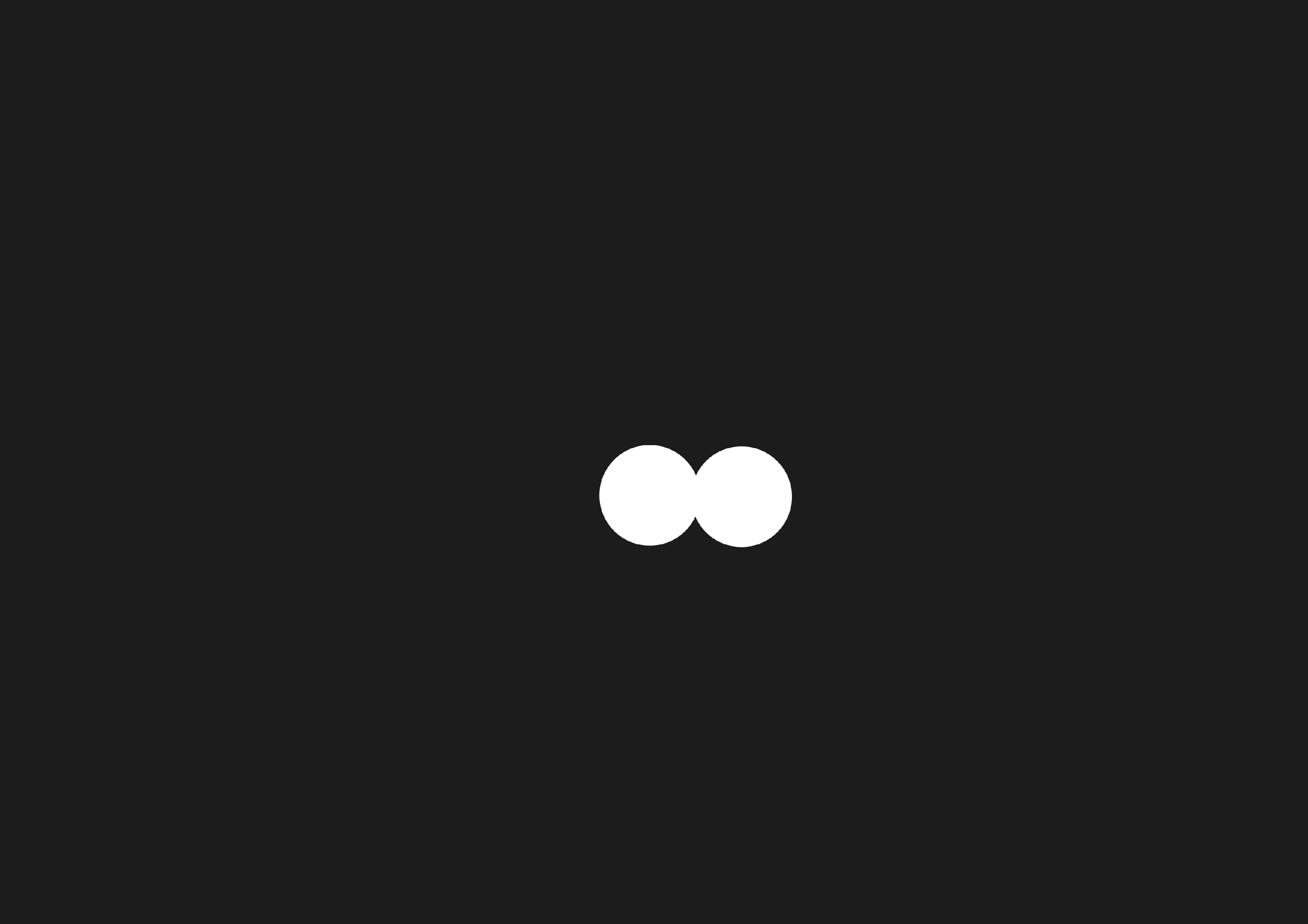 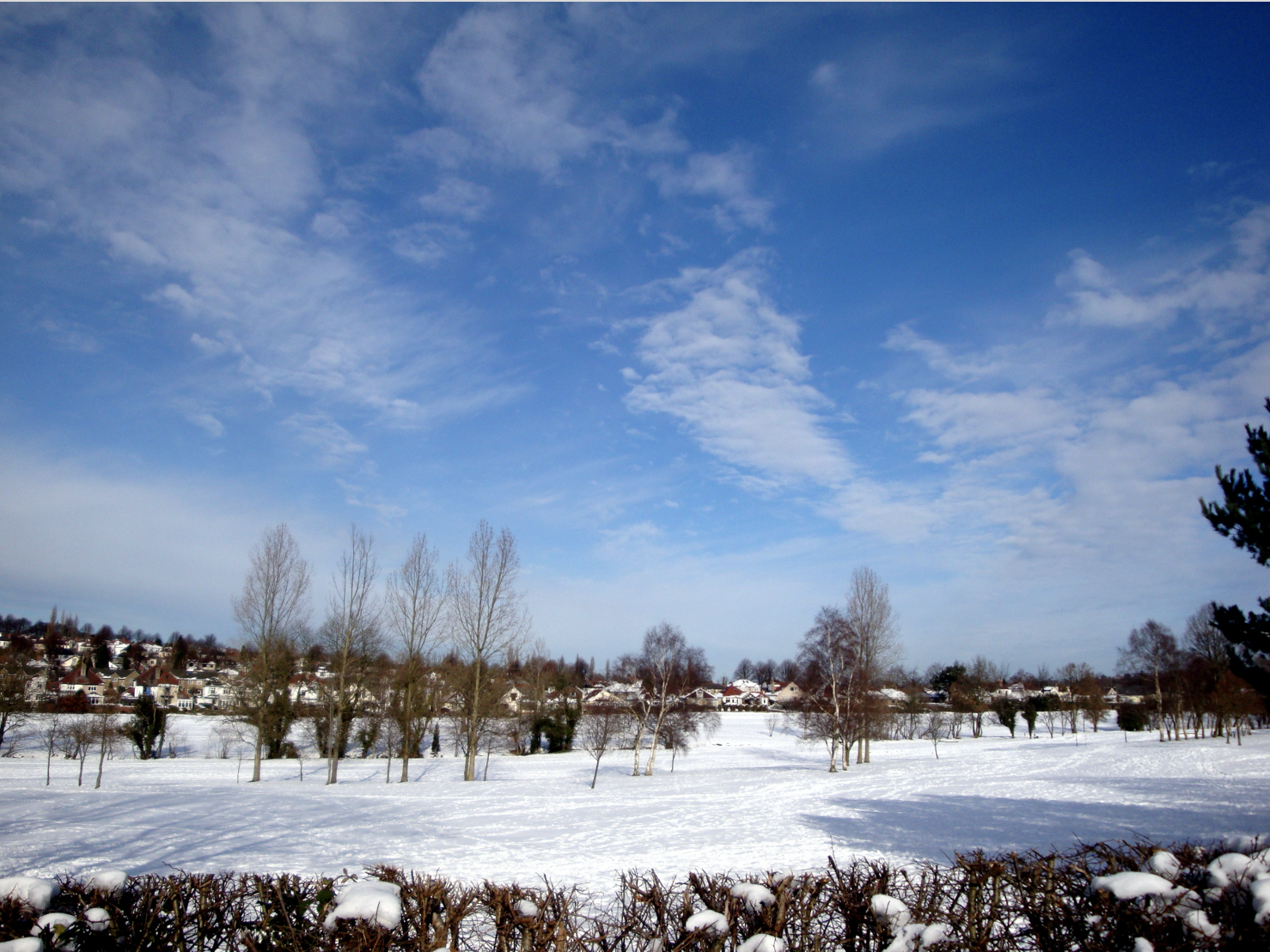 1. Which season is this?
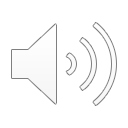 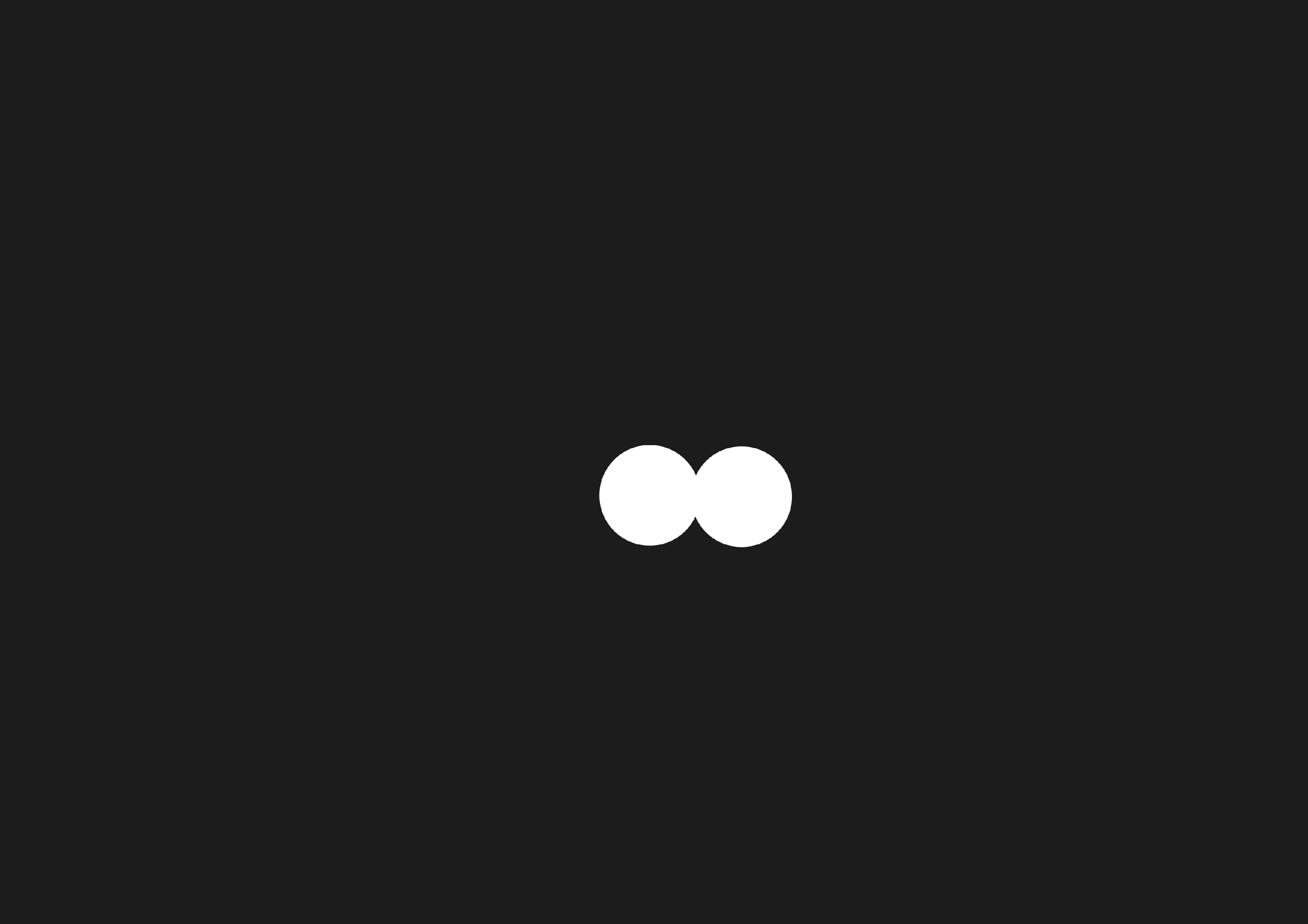 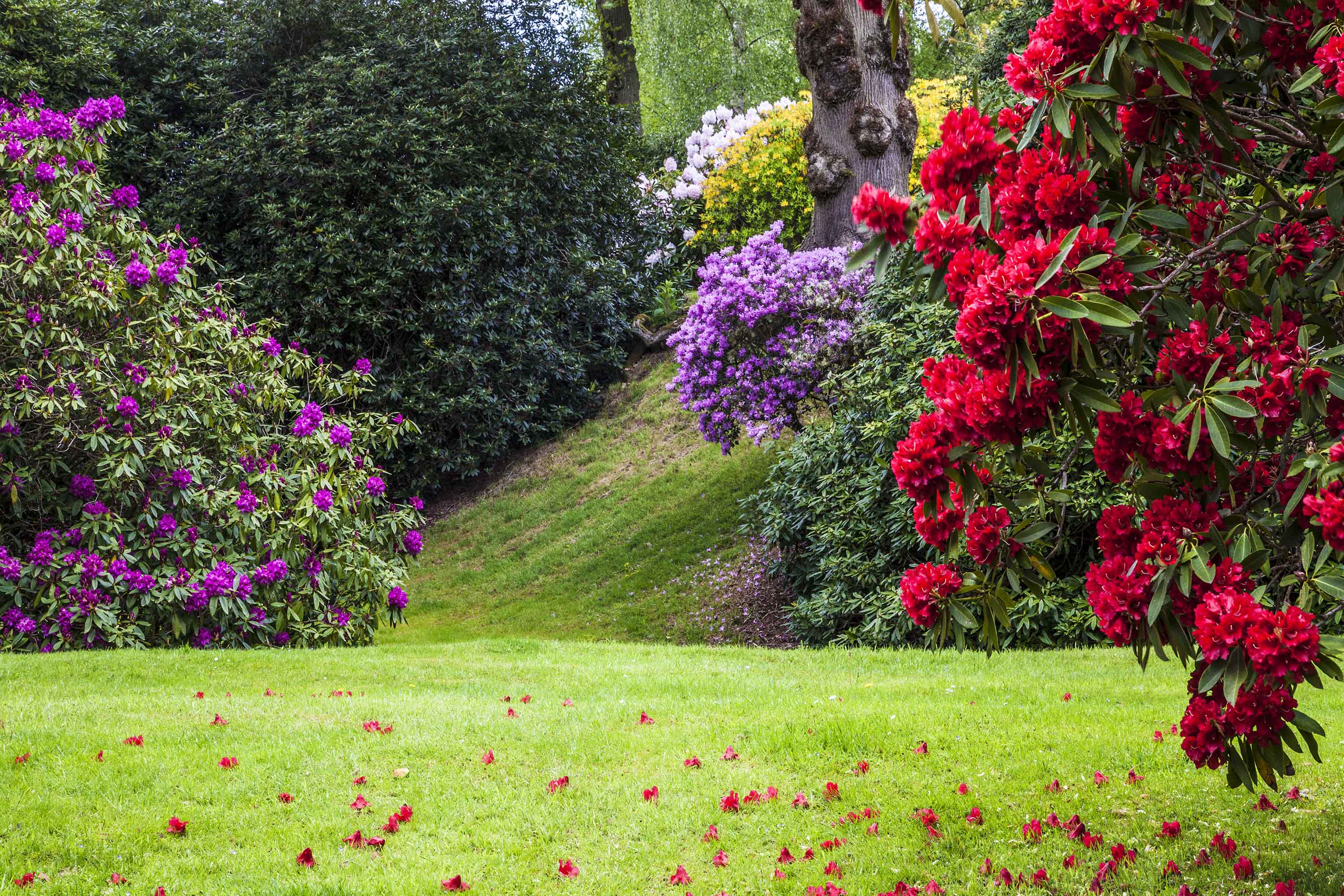 2. Which season is this?
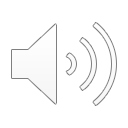 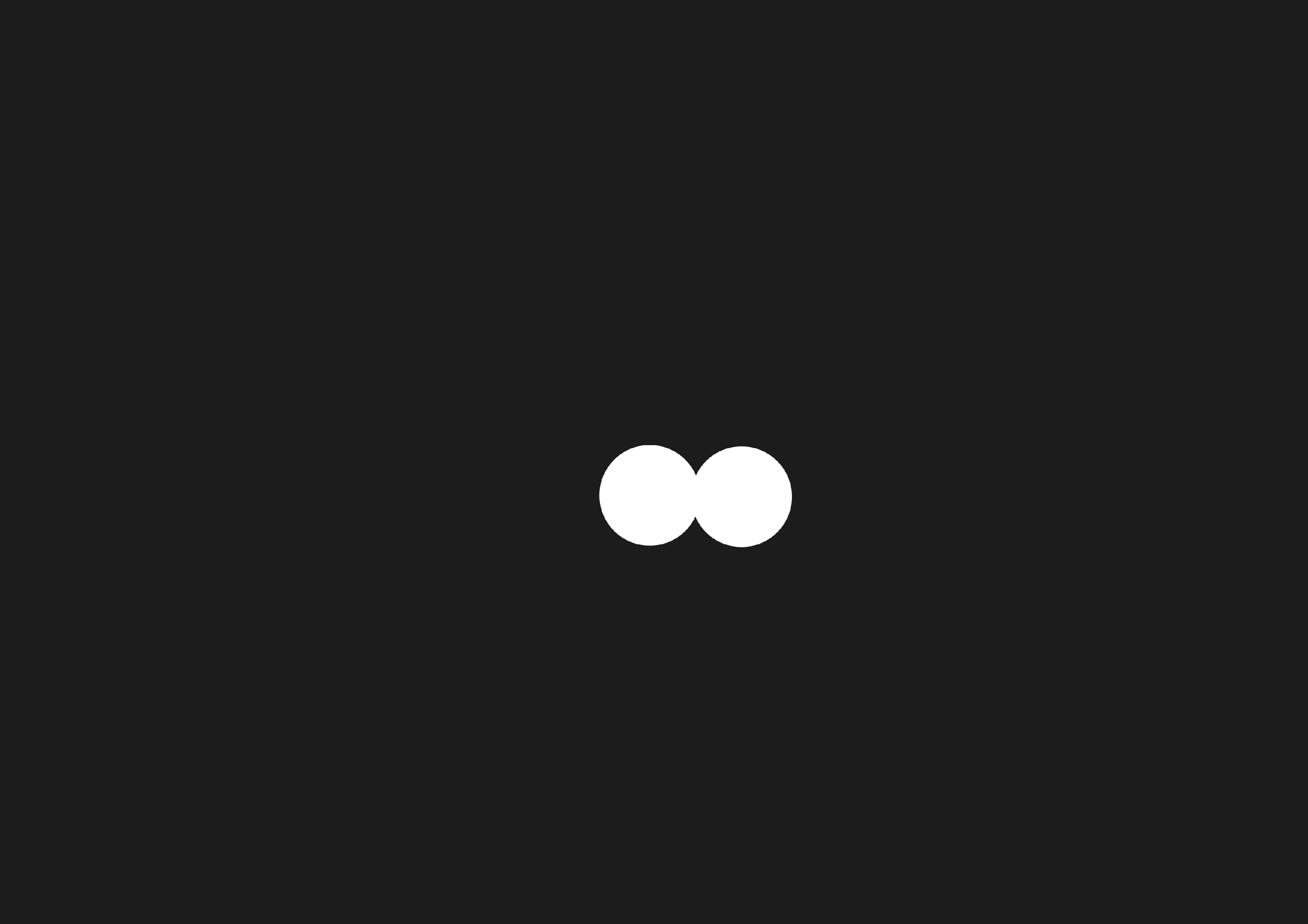 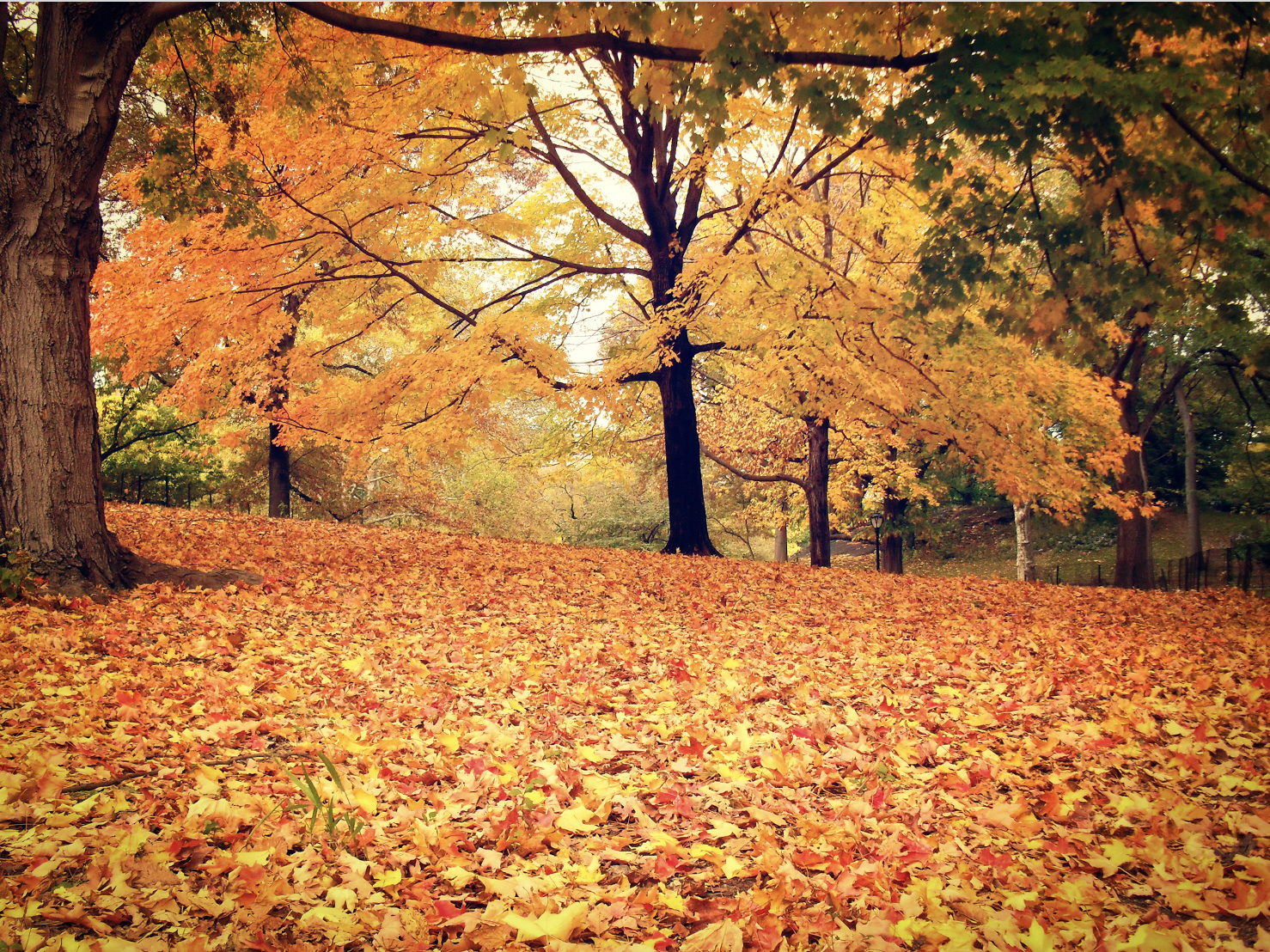 3. Which season is this?
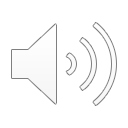 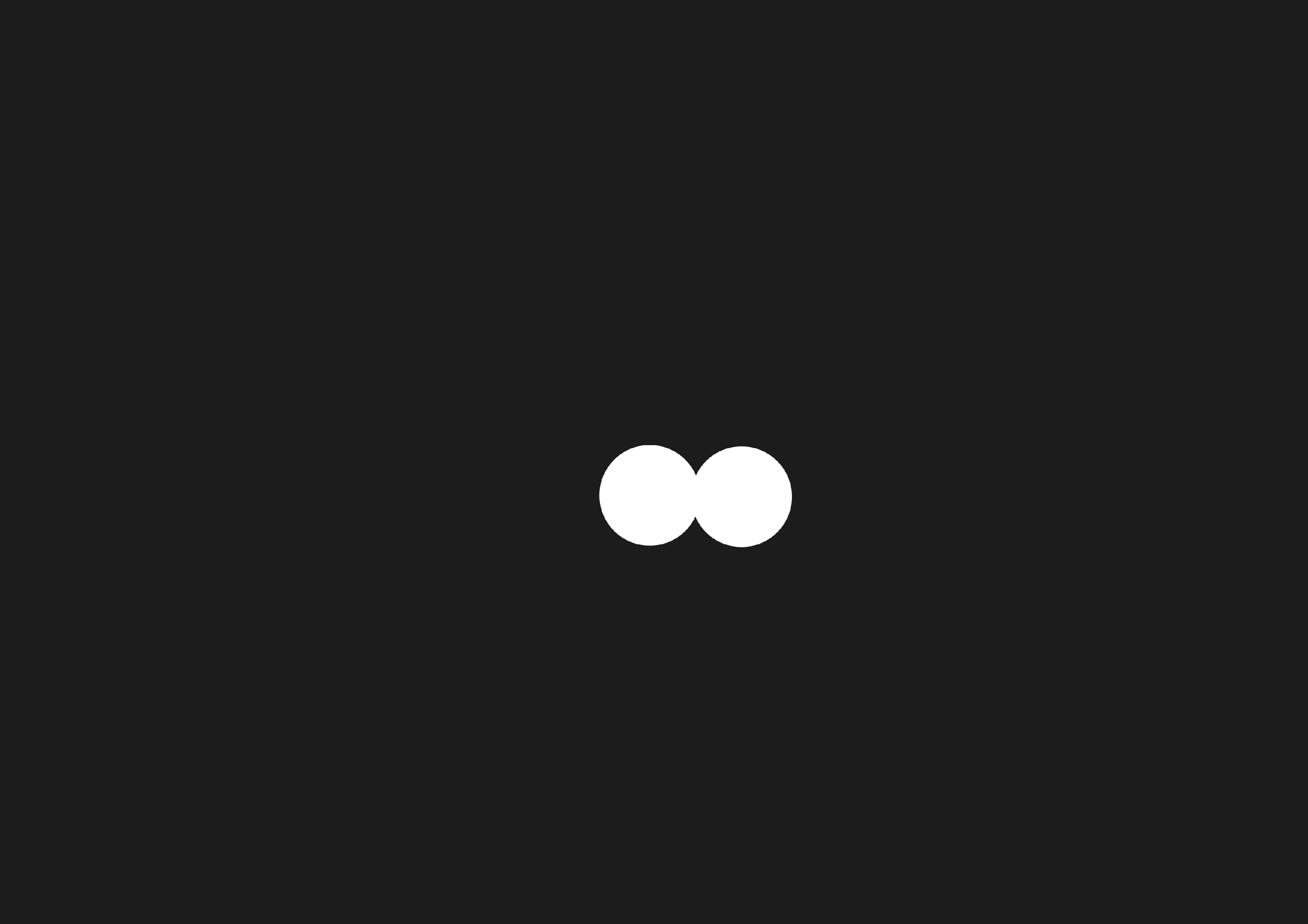 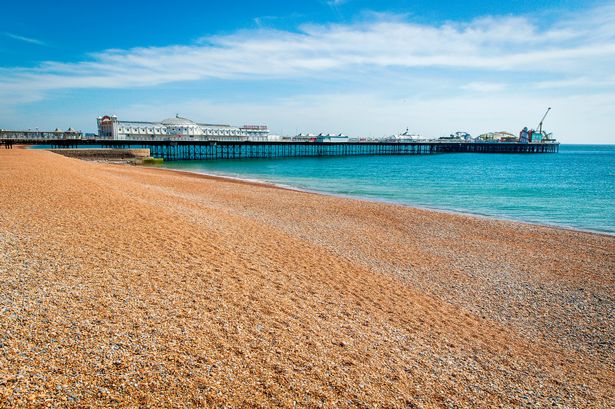 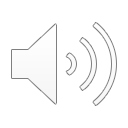 4. Which season is this?
Nana
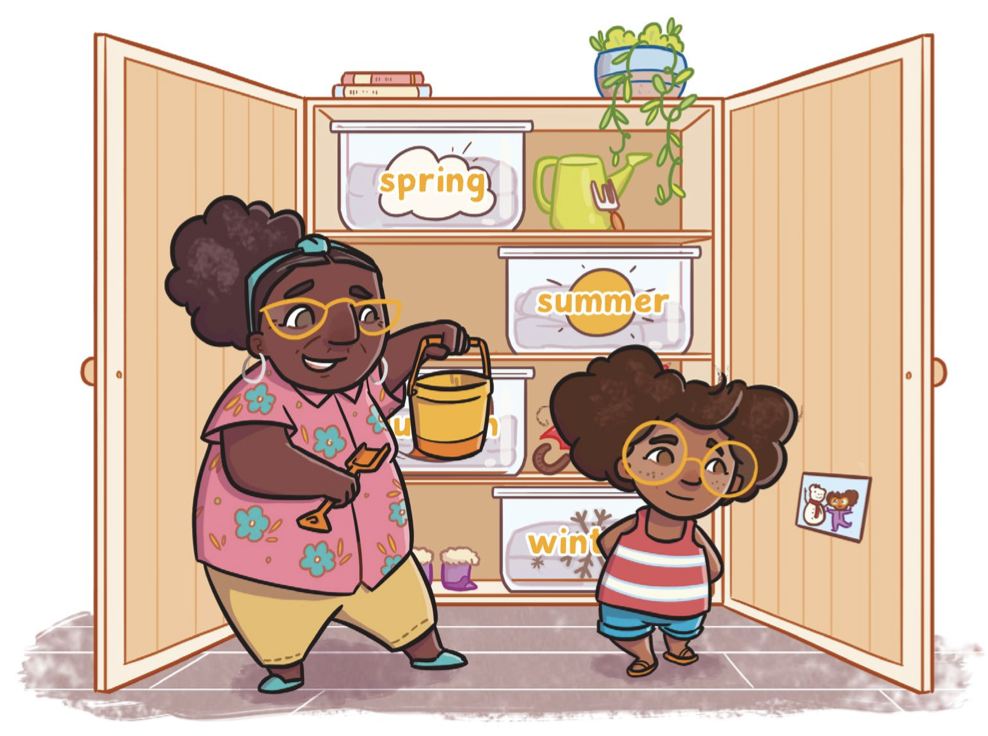 Serena
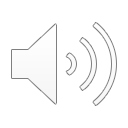 [Speaker Notes: This is Serena and her Nana. She has a wardrobe with clothes for each season, but something terrible has happened! The labels are mixed up and now she doesn’t have the right clothes to wear. Can you help her?]
Winter
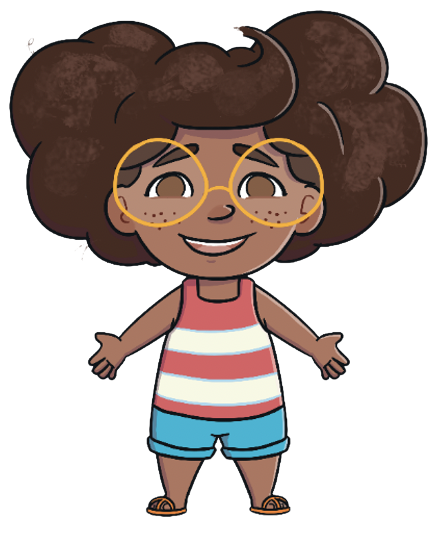 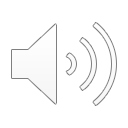 Spring
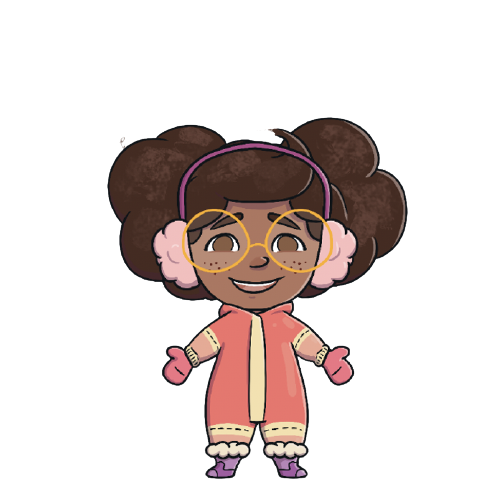 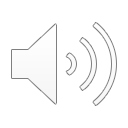 Summer
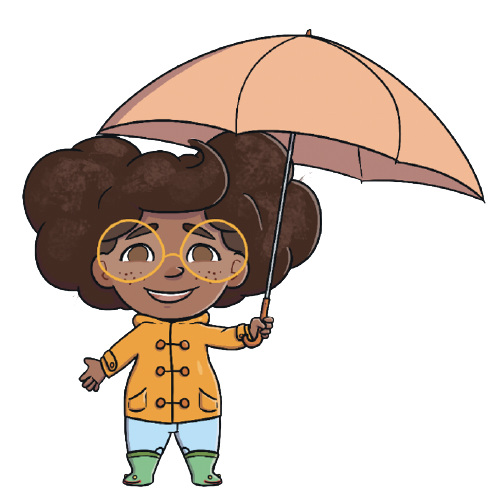 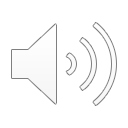 Autumn
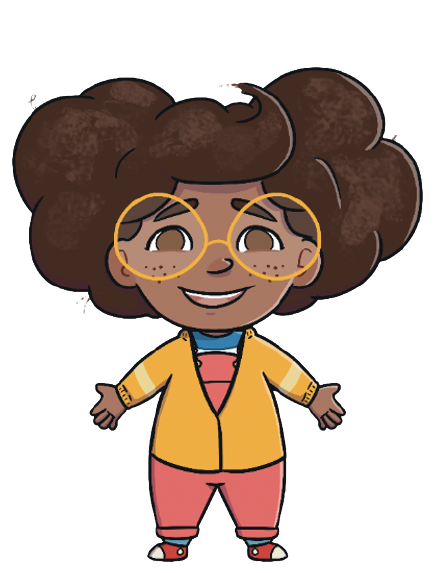 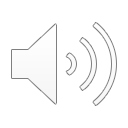 Answers:
Match the season to the name:
Picture quiz:
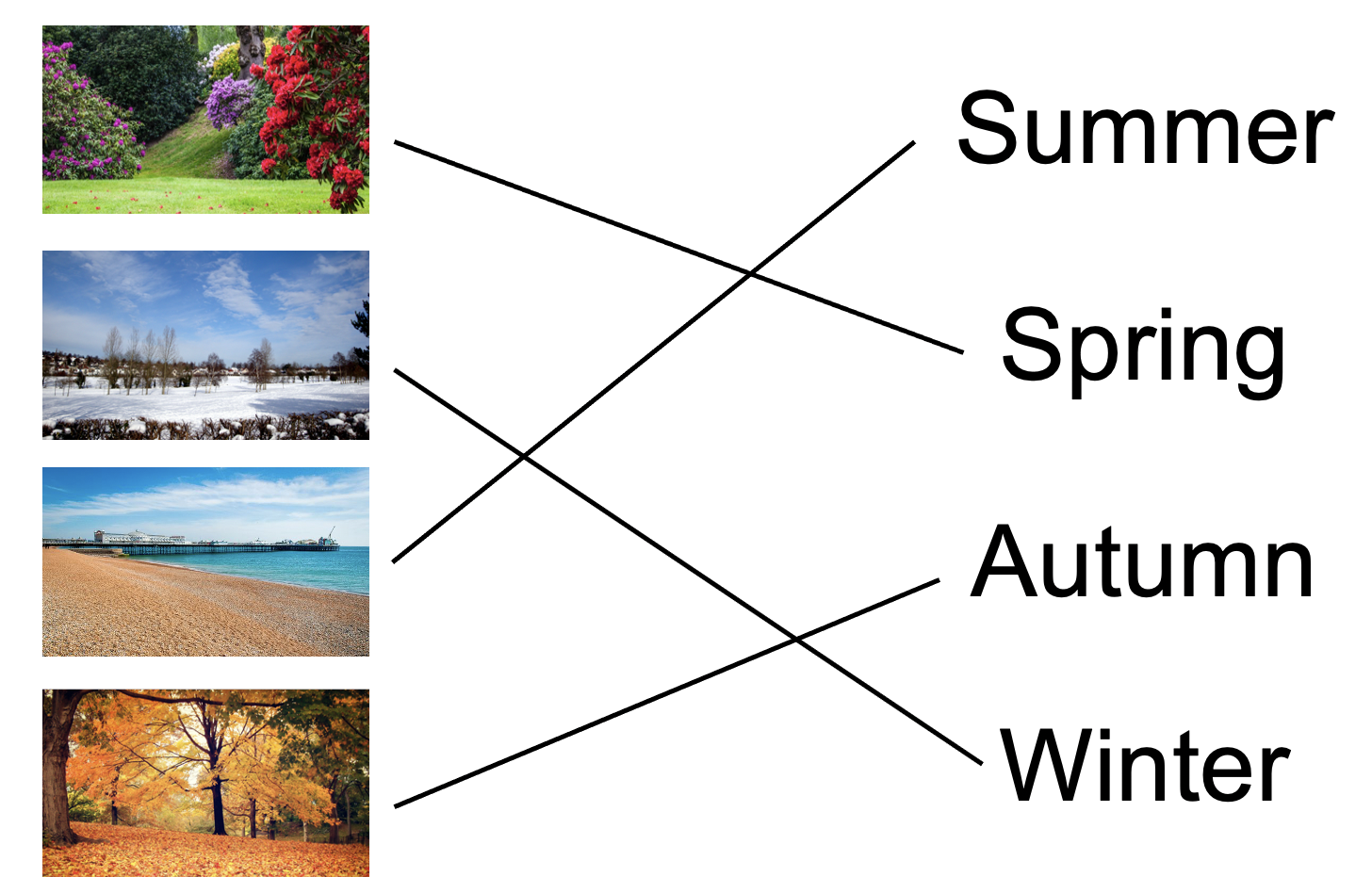 Winter
Spring
Autumn
Summer
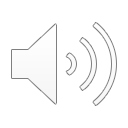 Commentary:
Slide 9: This is Serena and her Nana. She has a wardrobe with clothes for each season, but something terrible has happened! The labels are mixed up and now she doesn’t have the right clothes to wear. Can you help her?

Slide 10: Is Serena wearing the right clothes for winter?
Slide 11: Is Serena wearing the right clothes for spring?
Slide 12: Does Serena need wellies and an umbrella in summer?
Slide 13: It’s a little chilly for just a cardigan. What could Serena wear in Autumn?